Полька -  чешский народный танец
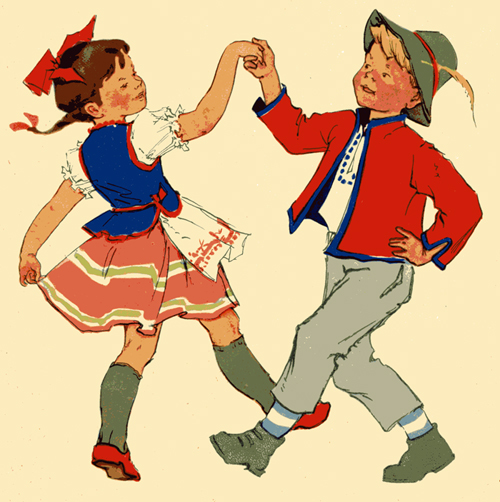 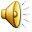 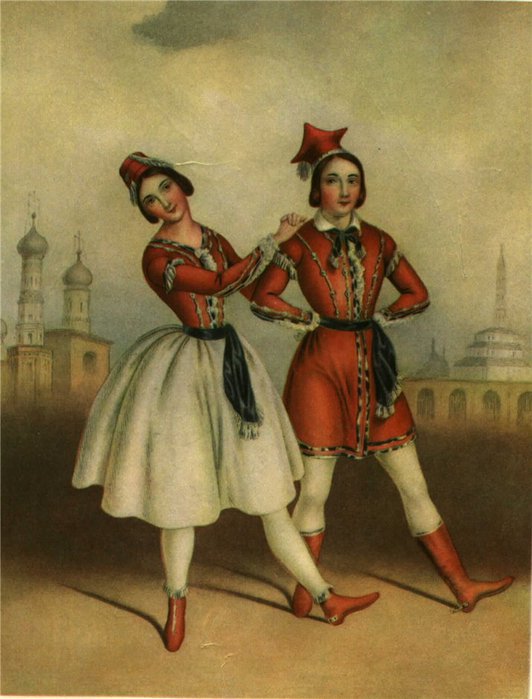 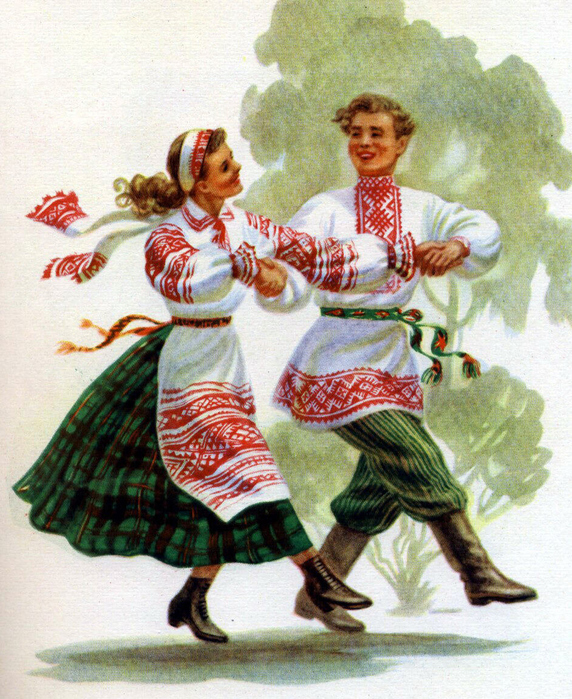 Выполнила Морозова Н.С.